A3 Summer Camp
JPS Instructional Team 
May 18, 2021
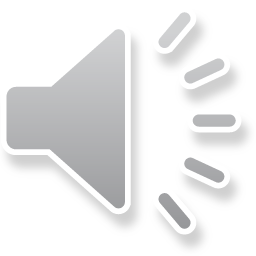 JPS Mission and Vision
Our mission is to develop scholars through world-class learning experiences to attain an exceptional knowledge base, critical and relevant skill sets, and the necessary dispositions for great success.

Our vision is to prepare scholars to achieve globally, to contribute locally, and to be fulfilled individually.
JPS Core Values
Equity
Excellence
Growth Mindset
Relationships
Relevance
Positive and Respectful Cultures
JPS Commitments
A Strong Start 
Innovative Teaching and Learning 
Talented and Empowered Teams 
Joyful Learning Environments
A Culture of Accountability and Excellence
Purpose and Goals
Purpose
The purpose of the Jackson Public Schools A3 Summer Camp is to provide our scholars an enriched summer camp experience equipped with 
academic tools for success; 
pathways for self-expression; and
strategies to help them to develop academically, socially, and emotionally

Scholars will have a chance to not only partake in academic lessons, but enrichment and athletic fundamental camps.
Goals
The goals of the A3 Summer Camp are built to empower our scholars in the areas of acceleration, affirmation, and acclimation.
Goal 1:  Acceleration – Scholars will receive effective instruction on identified standards they will be expected to master during the 2021-2022 school year.  

Goal 2:  Acclimation – Scholars will experience an in-person camp design to acclimate them back to the physical school setting.

Goal 3:  Affirmation – Scholars will experience service learning opportunities in a supportive environment to create a sense of community to enhance each scholar’s social and emotional development.
Camp Logistics
General Information
Days and Hours of Operation:  
Monday – Friday
8:30 a.m. – 5:30 p.m.
Transportation will be provided to and from the camp sites and for any field trips 
Uniforms are not required. Please follow the JPS Dress Code Policy
Meals will be provided
Breakfast – 8:30 a.m. – 9:00 a.m.
Lunch – 12:30 p.m. – 1:30 p.m.
Programming Schedule 
Academic – 9:00 a.m. – 12:30 p.m.
Enrichment – 1:30 p.m. – 5:30 p.m.
Enrollment by Division
Total: 3,823
Summer Camp Sites
Academic and Enrichment
Academic Programming
Identified priority and high-leverage standards
ELA, Math, Science, and Social Studies

Identified instructional strategies for Acceleration of Learning
Scaffolding
Vocabulary Development 
Writing 

Integrated Freckle Targeted Practice to reinforce skills 
6th – 8th Grade 
ELA and Math
Academic Programming
Integrated Mastery Prep (ACT Prep) and USA Test Prep 
8th – 12th Grade 

Administer Pre/Post Assessments and Mastery Checks
Frequent Progress Monitoring 
Evaluation of Effectiveness

Incorporation of the required Summer Reading
Book Discussions
Completion of Log Entry
Enrichment Programming
Elementary Enrichment Activities – not an exhaustive list 
Volleyball, STEM, Robotics, Dance, Book Club, Soccer, Book Club, Archery, Community Service, Art, Baseball, Softball, Chess Club, Voice Lessons, Drama Club

Middle and High School Enrichment Activities – not an exhaustive list 
Band, Culinary Arts, Sports, Gardening, Cheer, Community Service, Piano, Archery, Baseball, Softball, Basketball, Coding
Enrichment Programming
Social and Emotional Learning and Mindfulness

Scholars will engage in social and emotional lessons that 
continue to build their character 
develop coping and calming strategies

Scholars will also participate in breathing strategies and Yoga activities
Enrichment Programming
June 14 – June 18 Emergency Preparedness Week
Scholars will have a chance to learn how to get prepared and stay prepared from the American Red Cross. 
Pillow Talk for Younger Scholars 
Emergency Preparedness
Disasters
Tornados
Hurricanes
Enrichment Programming
Environmental Learning Center and Geo Camp Program 
June 8 – June 25 (Cardozo Middle School Only) 
6th – 8th grade – one grade level per week 
explore the environment 
ask questions and investigate to learn how they can positively impact their community
use walking trails and investigating nature
Summer Camp Guide
Thank You!!